Александр Сергеевич Пушкин
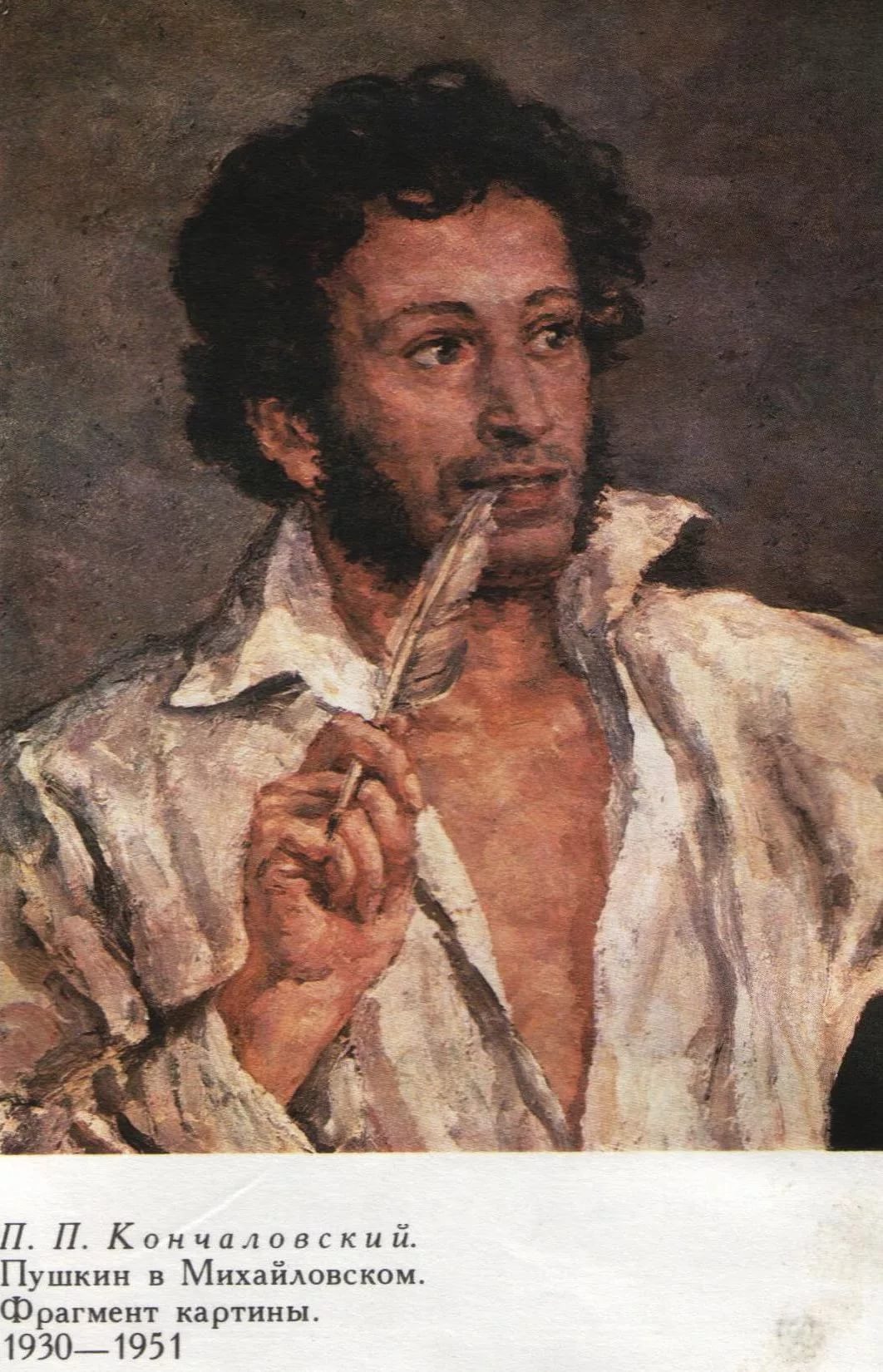 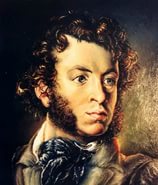 Биография
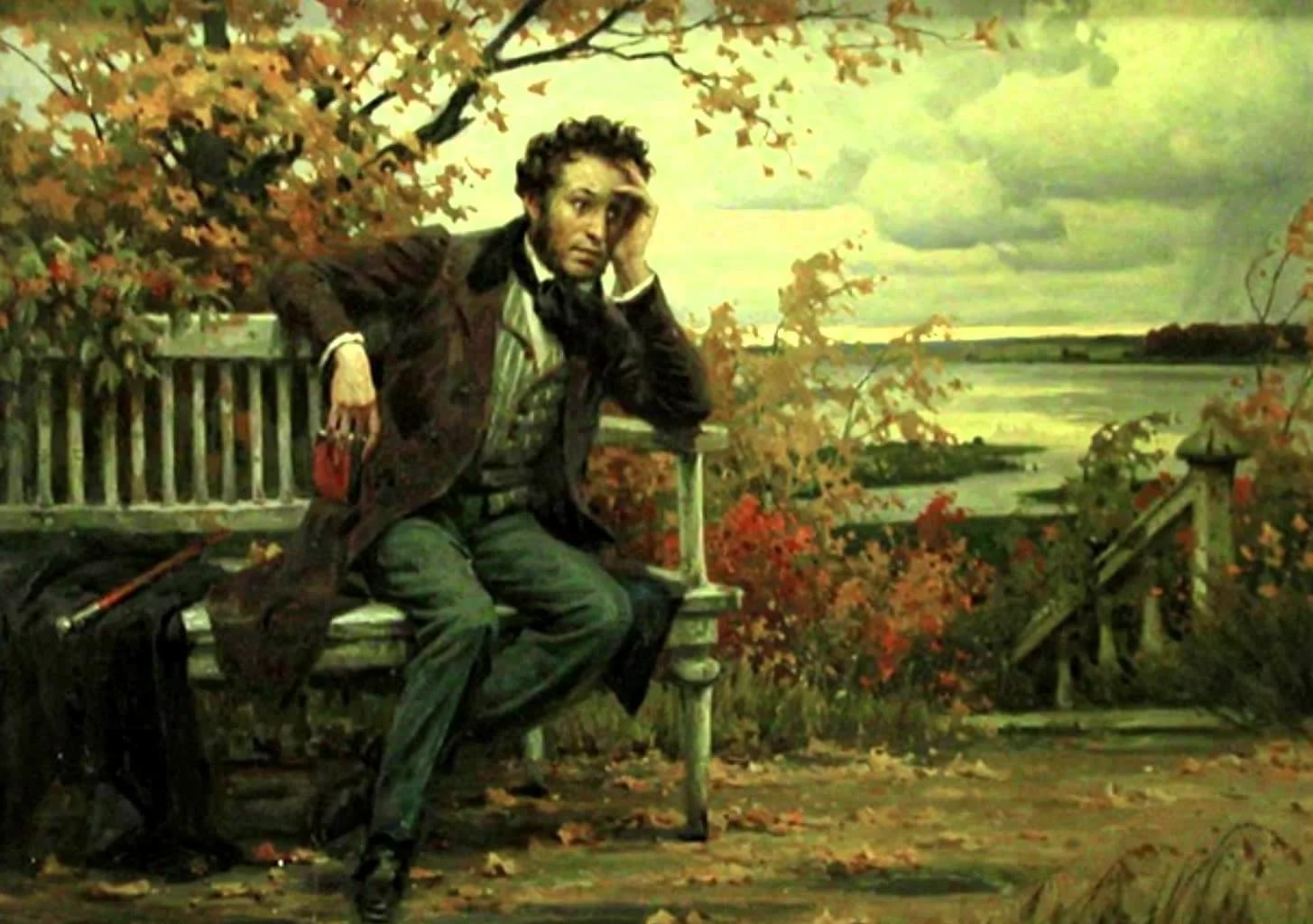 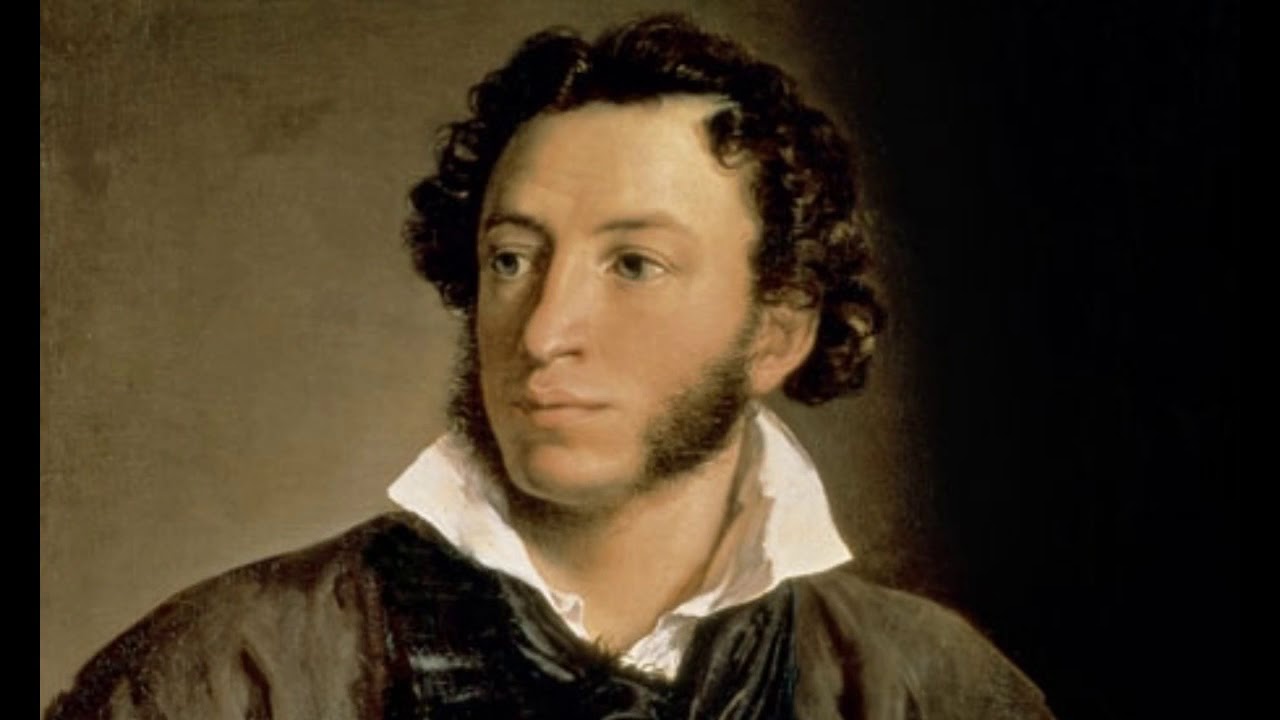 Русский поэт
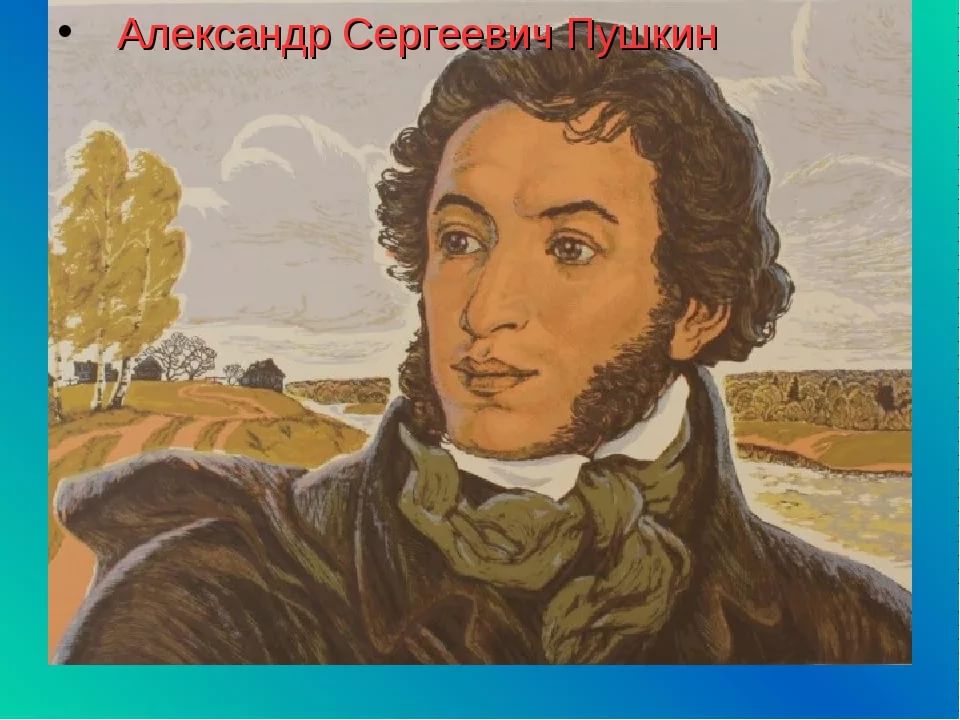 Алекса́ндр Серге́евич Пу́шкин родился 26 мая. По старому календарю 6 июня  1799 года в городе Москва. Умер 29 января, по старому календарю 10 февраля 1837году, в городе Санкт-Петербург.		Русский поэт, драматург и прозаик, заложивший основы русского реалистического направления, критик и теоретик литературы, историк, публицист; один из самых авторитетных литературных деятелей первой трети XIX века.
	Ещё при жизни Пушкина сложилась его репутация величайшего национального русского поэта. Пушкин рассматривается как основоположник современного русского литературного языка.
Происхождение
Происхождение Александра Сергеевича Пушкина идёт от дворянского рода Пушкиных. Пушкин неоднократно писал о своей родословной в стихах и прозе; он видел в своих предках образец истинной «аристократии», древнего рода, честно служившего отечеству. Не раз он обращался (в том числе в художественной форме) и к образу своего прадеда по матери — африканца Абрама Петровича Ганнибала, ставшего слугой и воспитанником Петра I, а потом военным инженером и генералом.
	Дед по отцу Лев Александрович — артиллерии полковник, гвардии капитан. Отец — Сергей Львович Пушкин (1767—1848), светский острослов и поэт-любитель. Мать Пушкина — Надежда Осиповна (1775—1836), внучка Ганнибала. Дядя по отцу, Василий Львович (1766—1830), был известным поэтом круга Карамзина. Из детей Сергея Львовича и Надежды Осиповны, кроме Александра, выжили дочь Ольга (в замужестве Павлищева, 1797—1868) и сын Лев (1805—1852).
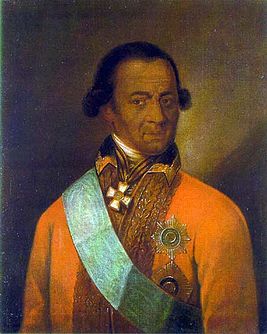 Детство - юность
Летние месяцы 1805—1810 будущий поэт проводил у своей бабушки по матери Марии Алексеевны Ганнибал (1745—1818, урождённой Пушкиной), в подмосковном селе Захарове, близ Звенигорода. Ранние детские впечатления отразились в первых опытах пушкинских поэм, написанных несколько позже («Монах», 1813; «Бова», 1814), в лицейских стихотворениях «Послание к Юдину» (1815), «Сон» (1816).	 			Шесть лет Пушкин провёл в Царскосельском лицее, открытом 19 октября 1811 года. Здесь юный поэт пережил события Отечественной войны 1812 года. Здесь впервые открылся и был высоко оценён его поэтический дар.				 В лицейский период Пушкиным было создано много стихотворных произведений. Его вдохновляли французские поэты XVII—XVIII веков, с творчеством которых он познакомился в детстве. Учителями Пушкина-поэта стали Батюшков, признанный мастер «лёгкой поэзии», и Жуковский, глава отечественного романтизма.						 С 1816 года, вслед за Жуковским, он обращается к элегиям, где развивает характерные для этого жанра мотивы: неразделённой любви, ухода молодости, угасания души. 		 Не замыкаясь на поэзии камерной, Пушкин обращался к темам более сложным, общественно-значимым. «Воспоминания в Царском Селе» (1814), заслужившие одобрение Державина, — в начале 1815 года Пушкин читал стихотворение в его присутствии, — посвящено событиям Отечественной войны 1812 года. Стихотворение было опубликовано в 1815 году в журнале «Российский музеум»
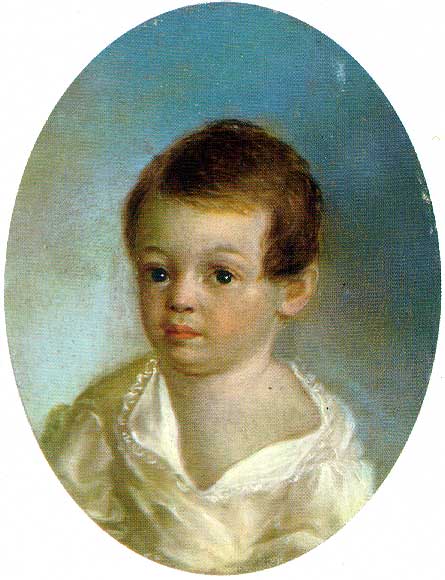 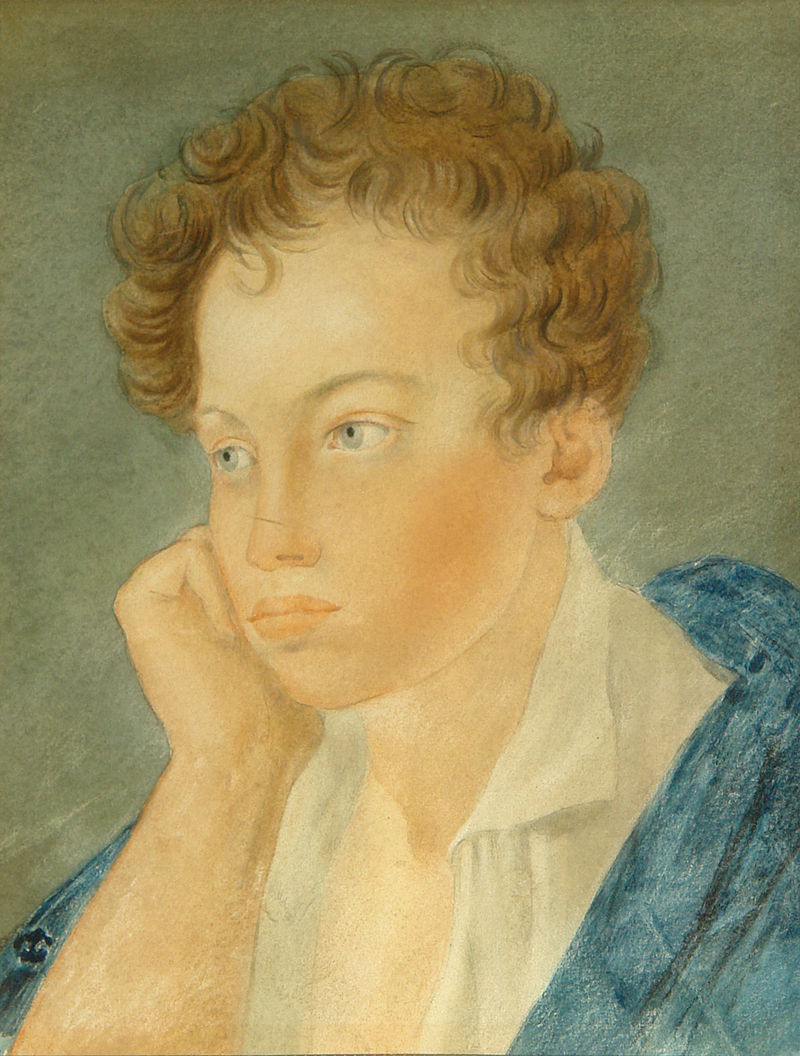 Молодость
Из лицея Пушкин был выпущен в июне 1817 года в чине коллежского секретаря, и определён в Коллегию иностранных дел. Он становится постоянным посетителем театра, в 1819 году вступает в члены литературно-театрального сообщества «Зелёная лампа», которым руководит «Союз благоденствия» (Декабристы). Не участвуя в деятельности первых тайных организаций, Пушкин тем не менее связан дружескими узами со многими активными членами декабристских обществ, пишет политические эпиграммы и стихи «К Чаадаеву» (1818), «Вольность» (1818), «Н. Я. Плюсковой» (1818), «Деревня» (1819), распространявшиеся в списках. Поэма «Руслан и Людмила» опубликована в мае 1820 года.
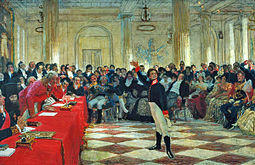 На юге (1820—1824)
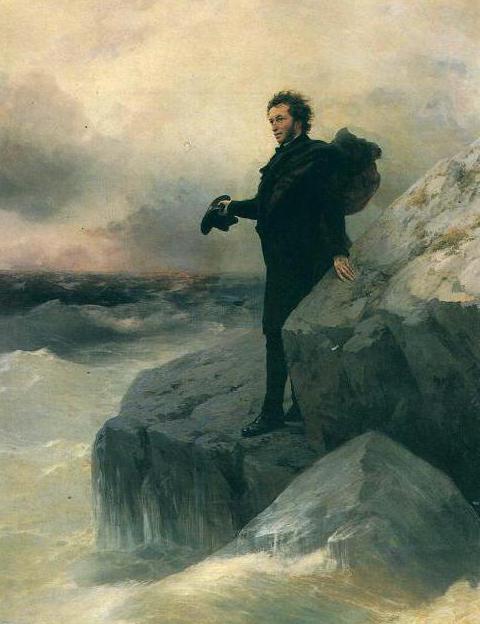 Весной 1820 года Пушкина вызвали к военному генерал-губернатору Петербурга графу М. А. Милорадовичу для объяснения по поводу содержания его стихотворений, несовместимых со статусом государственного чиновника. Шла речь о его высылке в Сибирь или заточении в Соловецкий монастырь. Лишь благодаря хлопотам друзей, прежде всего Карамзина, удалось добиться смягчения наказания. Его перевели из столицы на юг в кишинёвскую канцелярию И. Н. Инзова.		По пути к новому месту службы Александр Сергеевич заболевает воспалением лёгких, искупавшись в Днепре. Для поправления здоровья Раевские вывозят в конце мая 1820 года больного поэта с собой на Кавказ и в Крым.
Пушкин в Крыму
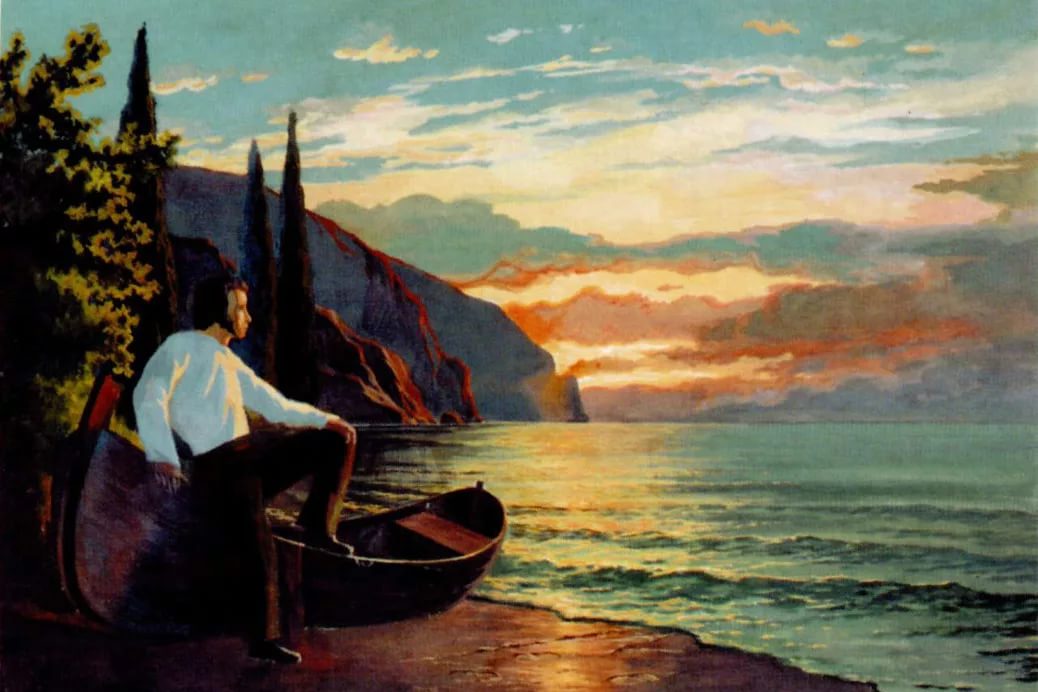 16 августа 1820 года Пушкин прибыл в Феодосию.
	Через два дня Пушкин вместе с Раевскими отбыл морем в Гурзуф.
Пушкин провёл в Гурзуфе несколько недель летом и осенью 1820 года. Вместе с Раевскими он остановился в доме герцога Ришелье.
	В Гурзуфе Пушкин продолжил работу над поэмой «Кавказский пленник», написал несколько лирических стихотворений; некоторые из них посвящены дочерям Н. Н. Раевского — Екатерине, Елене и Марии. Здесь возник у поэта замысел поэмы «Бахчисарайский фонтан» и романа «Евгений Онегин». В конце жизни он вспоминал о Крыме: «Там колыбель моего Онегина»
	В сентябре 1820 г. по пути в Симферополь побывал в Бахчисарае.
Прогуливаясь по внутренним дворикам дворца, поэт сорвал две розы и положил их к подножию «Фонтана слёз», которому позже посвятил стихи и поэму «Бахчисарайский фонтан».
	В середине сентября Пушкин около недели провёл в Симферополе, предположительно, в доме таврического губернатора Баранова Александра Николаевича, старого знакомого поэта по Петербургу.
Свои впечатления от посещения Крыма Пушкин использовал и в описании «Путешествия Онегина», которое сначала входило в состав поэмы «Евгений Онегин» в качестве приложения.
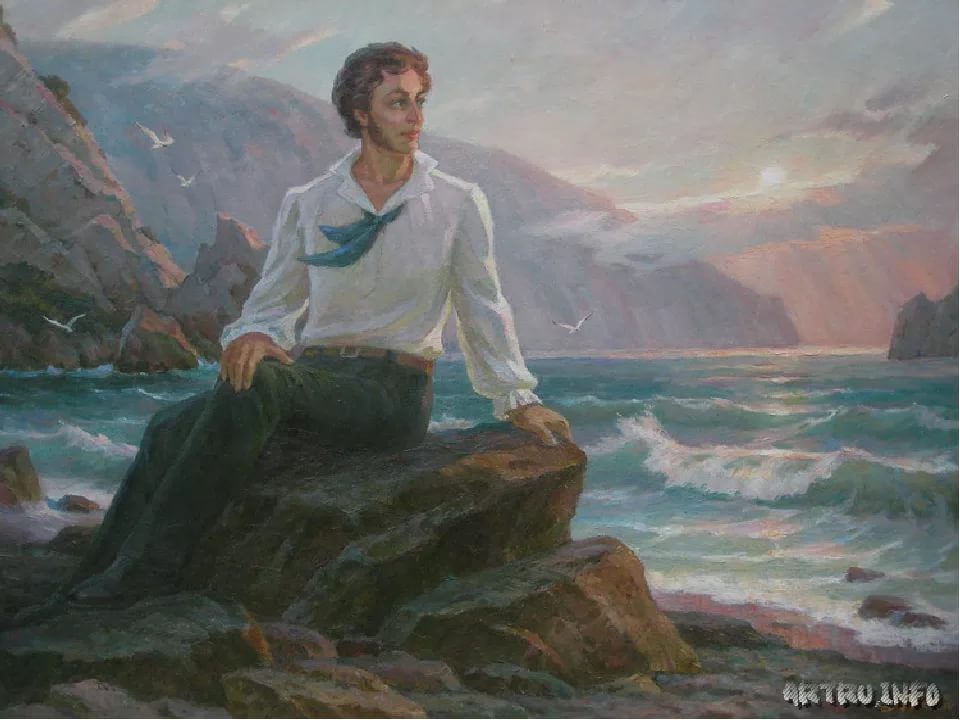 Ссылка
В Михайловском (1824-1826гг).               Ссылка в село Михайловское, находившееся в дали от городов, затерянное в глуши сосновых лесов, была для Пушкина тяжелым испытанием. После шумной, многолюдной Одессы, где он имел возможность общаться с друзьями, ему было трудно переносить одиночество. Это было почти тюремное заключение: ему не разрешалось никуда выезжать, за ним был установлен полицейский надзор. Лишь творческая работа помогла поэту пережить ссылку и сохранить твердость духа и веру в лучшее. «Поэзия спасла меня, я воскрес душой», - написал он впоследствии.             Пушкин провел в Михайловском почти два года замкнутой, уединенной жизни, наполненной чтением и творчеством. Он ближе познакомился с народной жизнью, местными традициями и обычаями, устным творчеством.             Самым близким и преданным другом Пушкина в период ссылки была его няня Арина Родионовна. Ей он обязан и знакомством с народной поэзией, с русской народной речью.
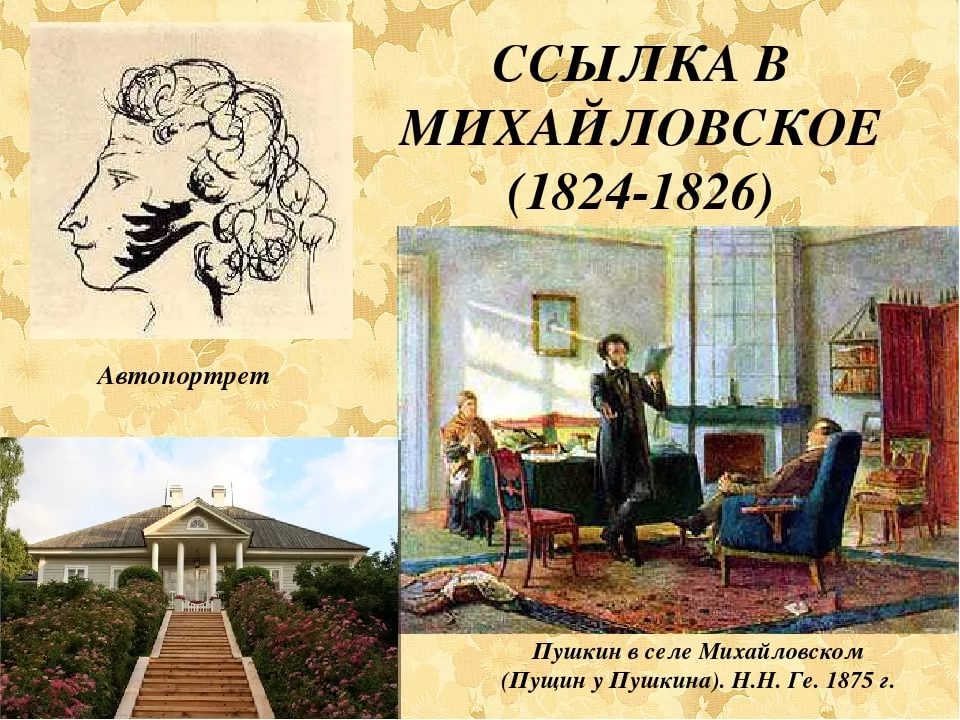 Гибель
Последняя дуэль Пушкина состоялась 27 января 1837 года после 16 часов дня. Поэту было 37 лет, его противнику оставалась неделя до 25 лет. Место дуэли – перелесок близ Комендантской дачи рядом с Чёрной речкой. Секундантом у поэта был его лицейский товарищ подполковник Константин Данзас. Секундантом Дантеса являлся виконт д’Аршиак – сотрудник французского посольства.						Данзас махнул своей шляпой, и противники пошли к барьеру. Александр Сергеевич шёл быстрее. Он подошёл к барьеру, прицелился, но француз выстрелил раньше. Пуля попала в правую часть живота поэта. Тот упал на шинель Данзаса и, казалось, потерял сознание. Дантес и его секундант подошли к упавшему. Тот поднял голову и заявил, что готов продолжить дуэль.						Ему дали другой пистолет, так как дуло первого забилось снегом. Жорж Дантес встал возле барьера. При этом он повернулся правым боком. Правую руку согнул в локте, чтобы защитить грудь, а пистолетом прикрыл голову. Александр Сергеевич сел, опёрся на левую руку, прицелился и выстрелил. Выпущенная из пистолета пуля попала в правое предплечье француза. Тот упал, поэт крикнул: "Браво!" – но Жорж поднялся на ноги. Его ранение не было опасным.				У Александра Сергеевича началось сильное кровотечение. Но дуэлянты не пригласили на поединок врача. Также у них не оказалось ничего под рукой, чтобы наложить на рану повязку. Истекающего кровью поэта доставили на Комендантскую дачу на санях. Здесь раненого переложили в карету, отвезли домой на набережную Мойки, и вызвали врачей.
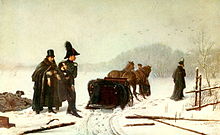 Вклад Пушкина в русскую и мировую культуру
Александр Сергеевич Пушкин — первый русский писатель бесспорно мирового значения. Он явился создателем национального русского литературного языка. Руководствуясь в своем творчестве реалистическими принципами художественного отображения действительности, Пушкин опирался на язык народа.     	Творчество Пушкина проложило дорогу Гоголю, Тургеневу, Толстому и Чехову. В результате русская культура сделалась ведущим голосом, к которому вынужден был прислушаться весь культурный мир.
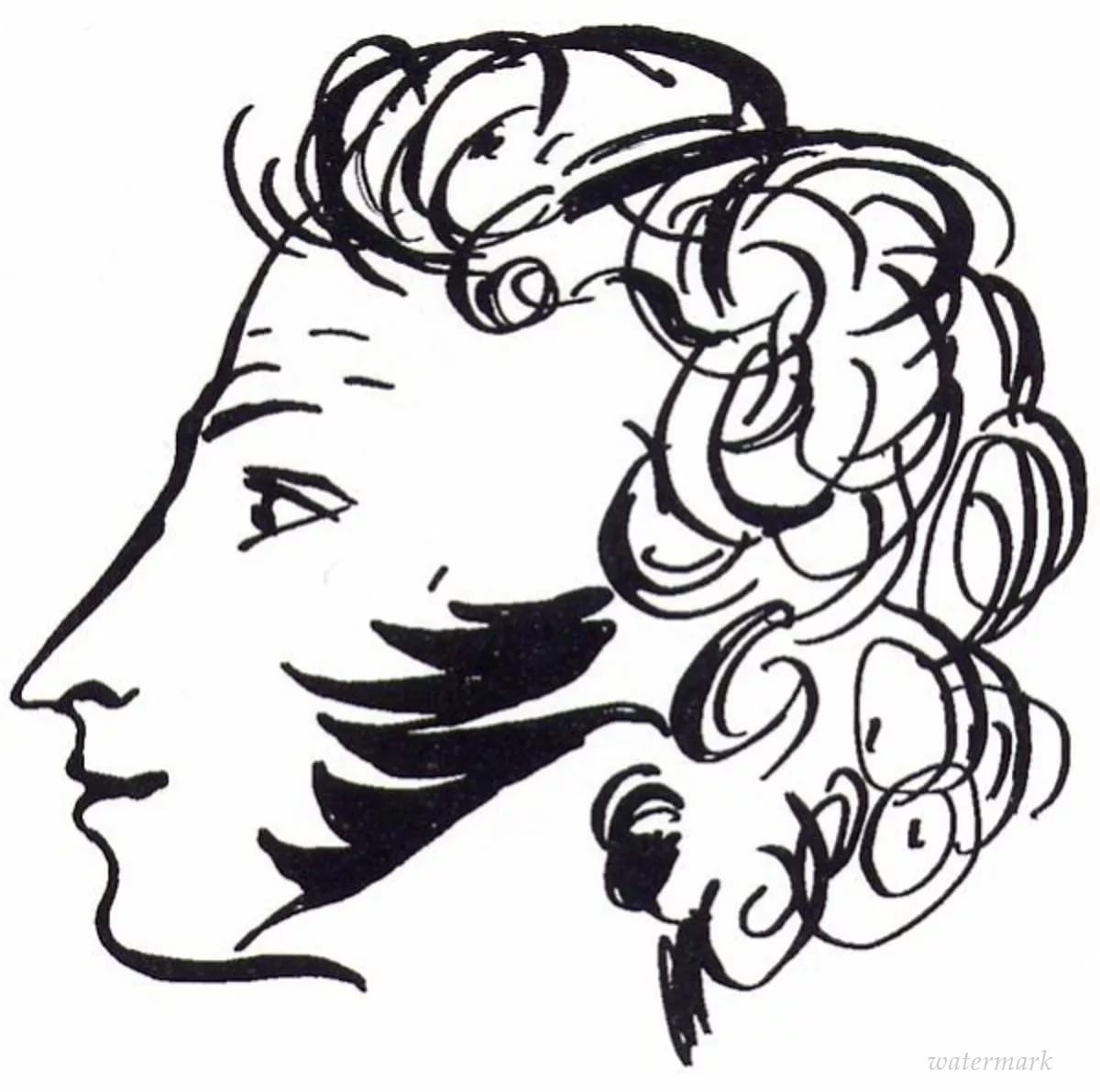